Faculty of Design
Colour Challenge
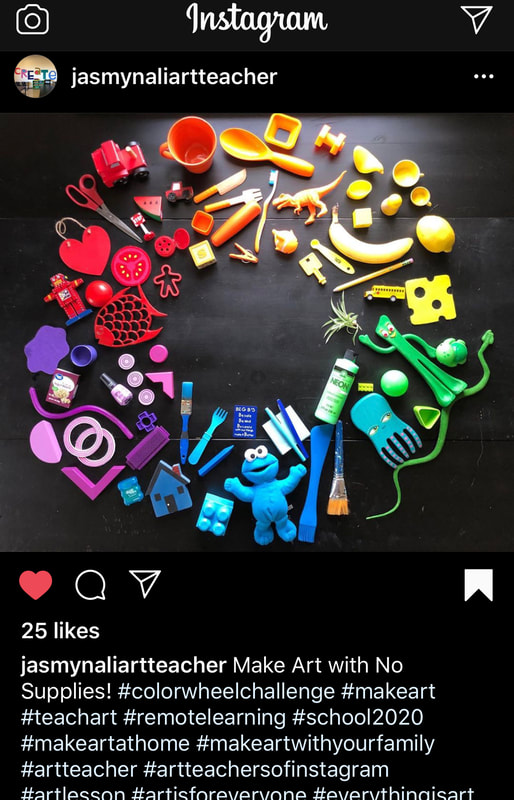 Faculty of Design
We would like to welcome you to the Faculty of Design.
Our departments deliver the following subjects. You will develop many skills within each one: 
Art & Design
Photography
Design & Manufacture
Graphic Communication
Practical Metalwork
Practical Woodwork
Colour Wheel Challenge
Watch the BBC Bitesize Colour Video

https://www.bbc.co.uk/bitesize/guides/z3bqycw
TASK 1:

Find as many objects as you can from either your home and/ or garden that can be used to make your own colour wheel.
Photograph your objects arranged like a colour wheel.
Upload your photograph to slide 4
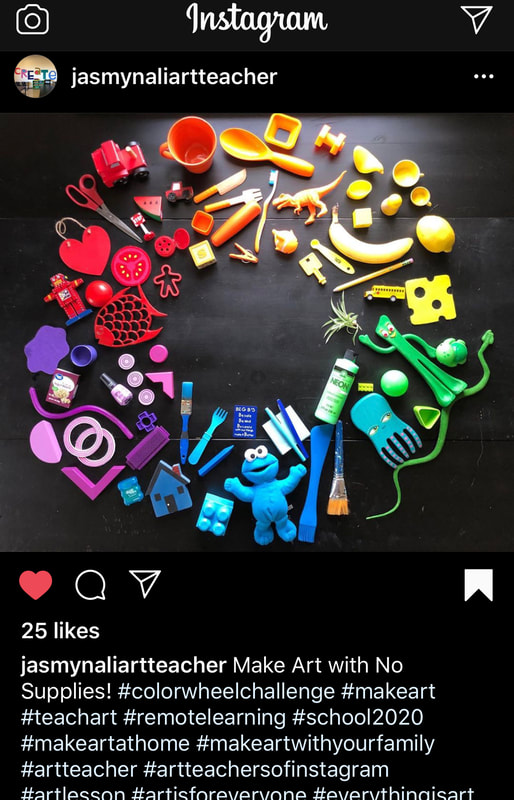 TASK 1: 
Colour Wheel Challenge
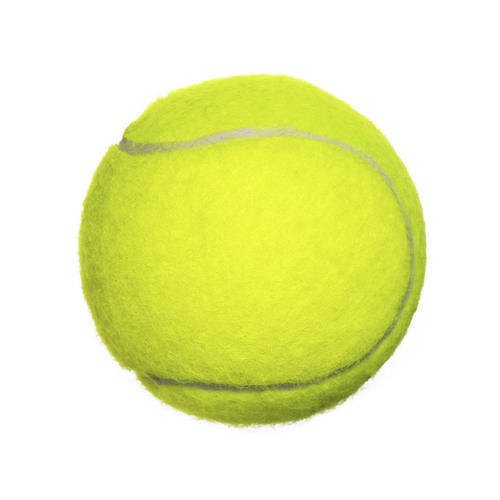 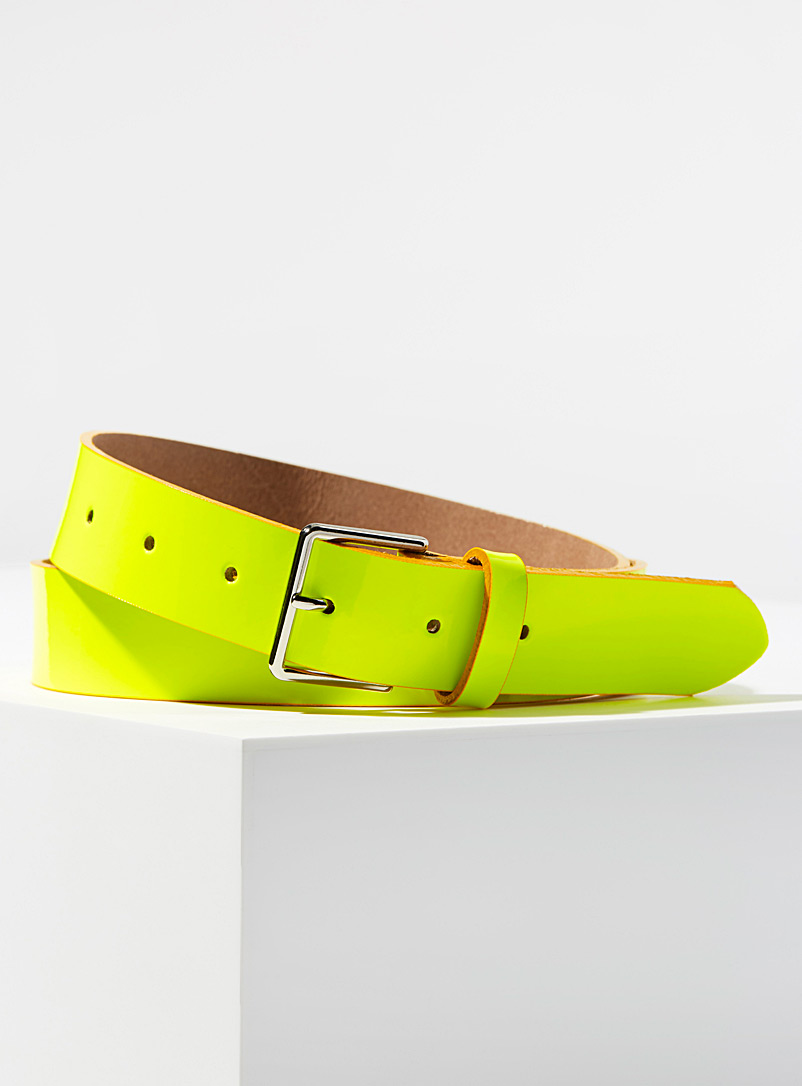 Describing ColourChallenge
1. Neon yellow
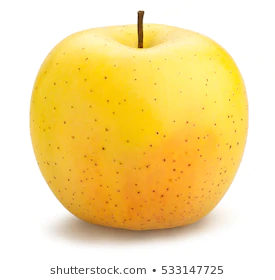 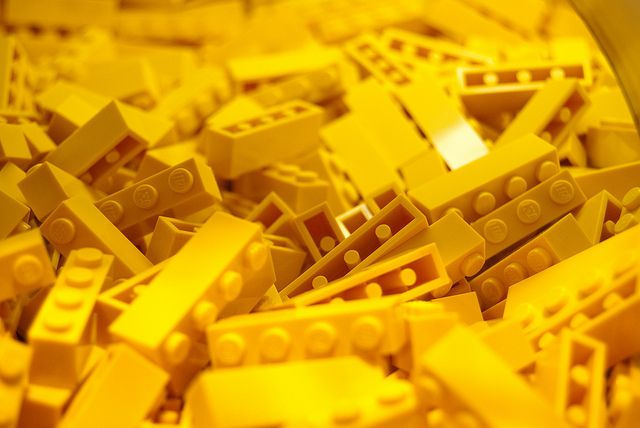 2. Golden yellow
TASK 2:
Select your favourite colour
Find 5 items in your home or garden that is that colour.
Now describe the colour using one descriptive word.
Upload your photograph to slide 6
EXAMPLE:
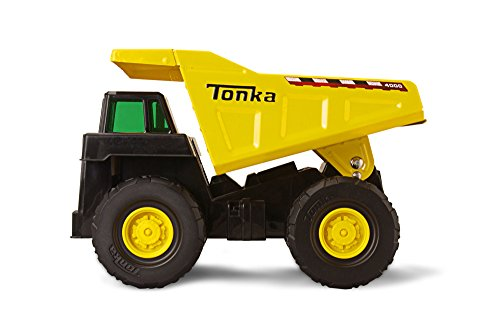 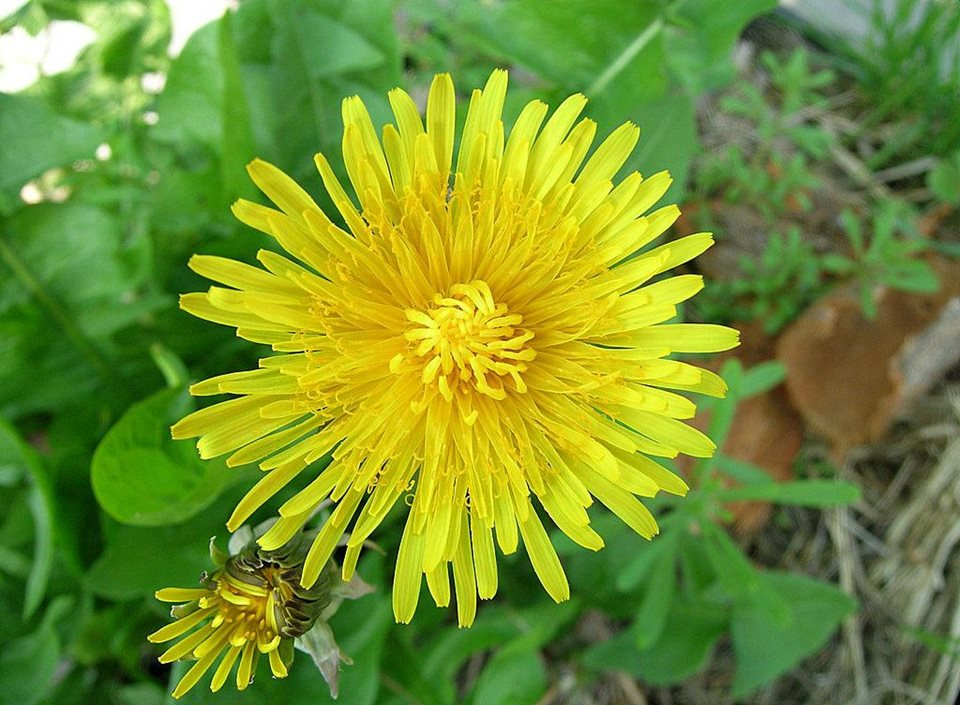 3. Bright Yellow
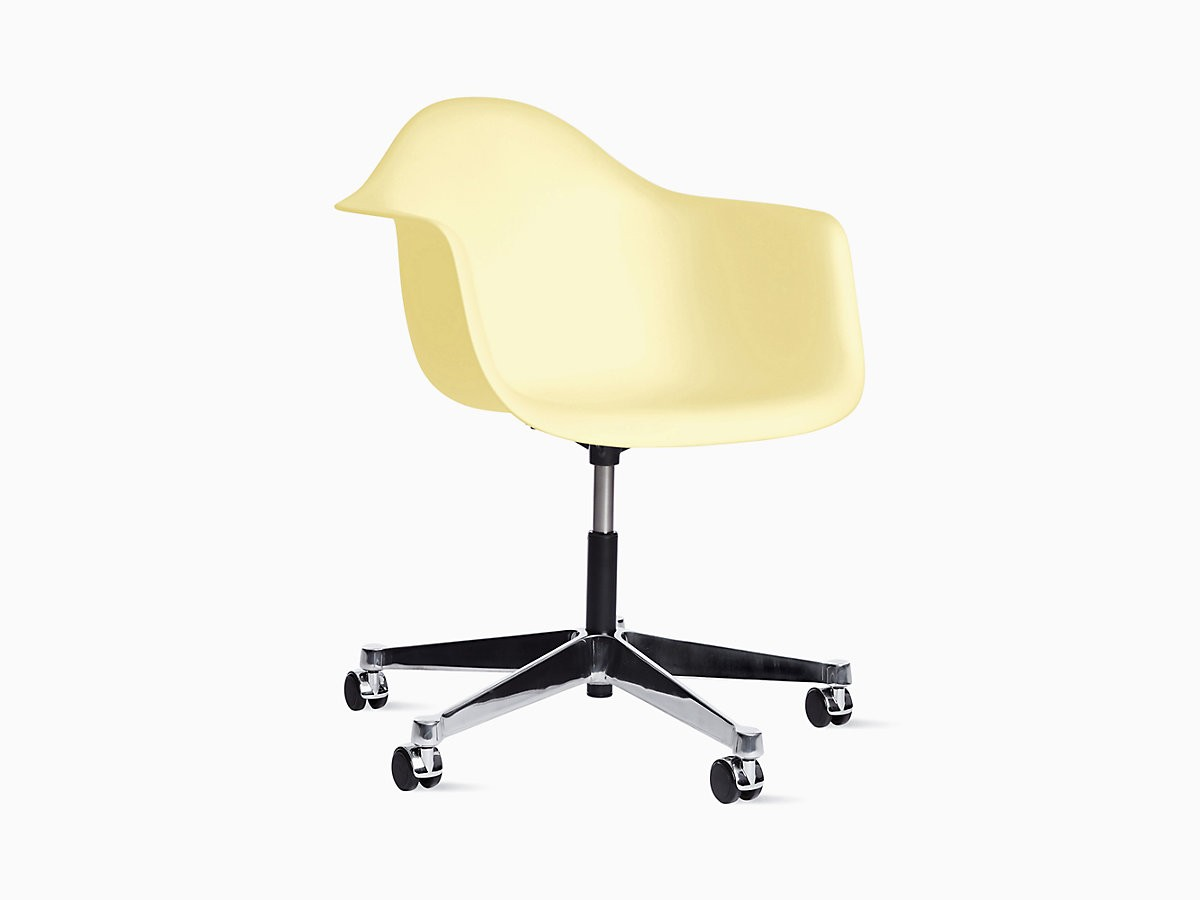 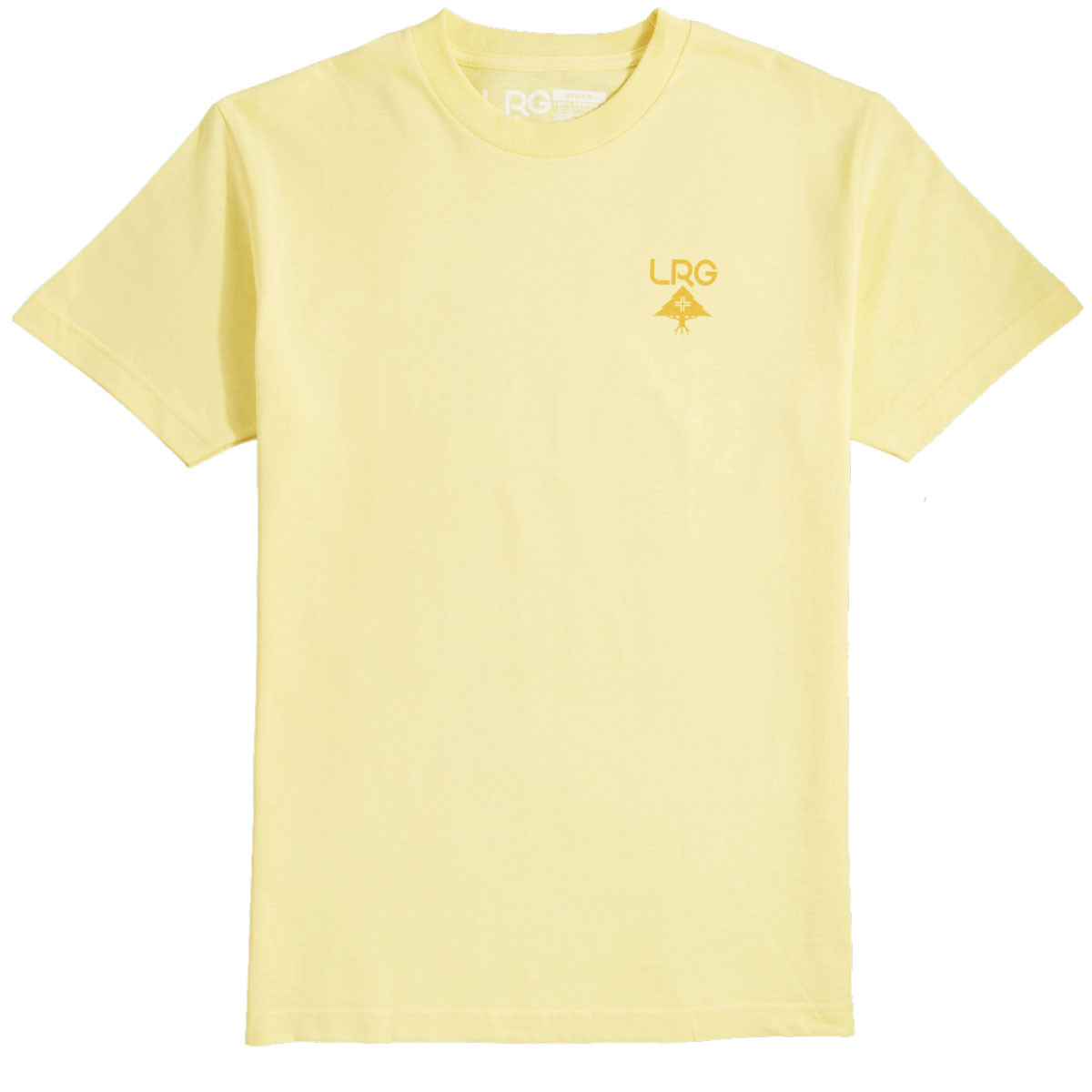 4. Pastel yellow
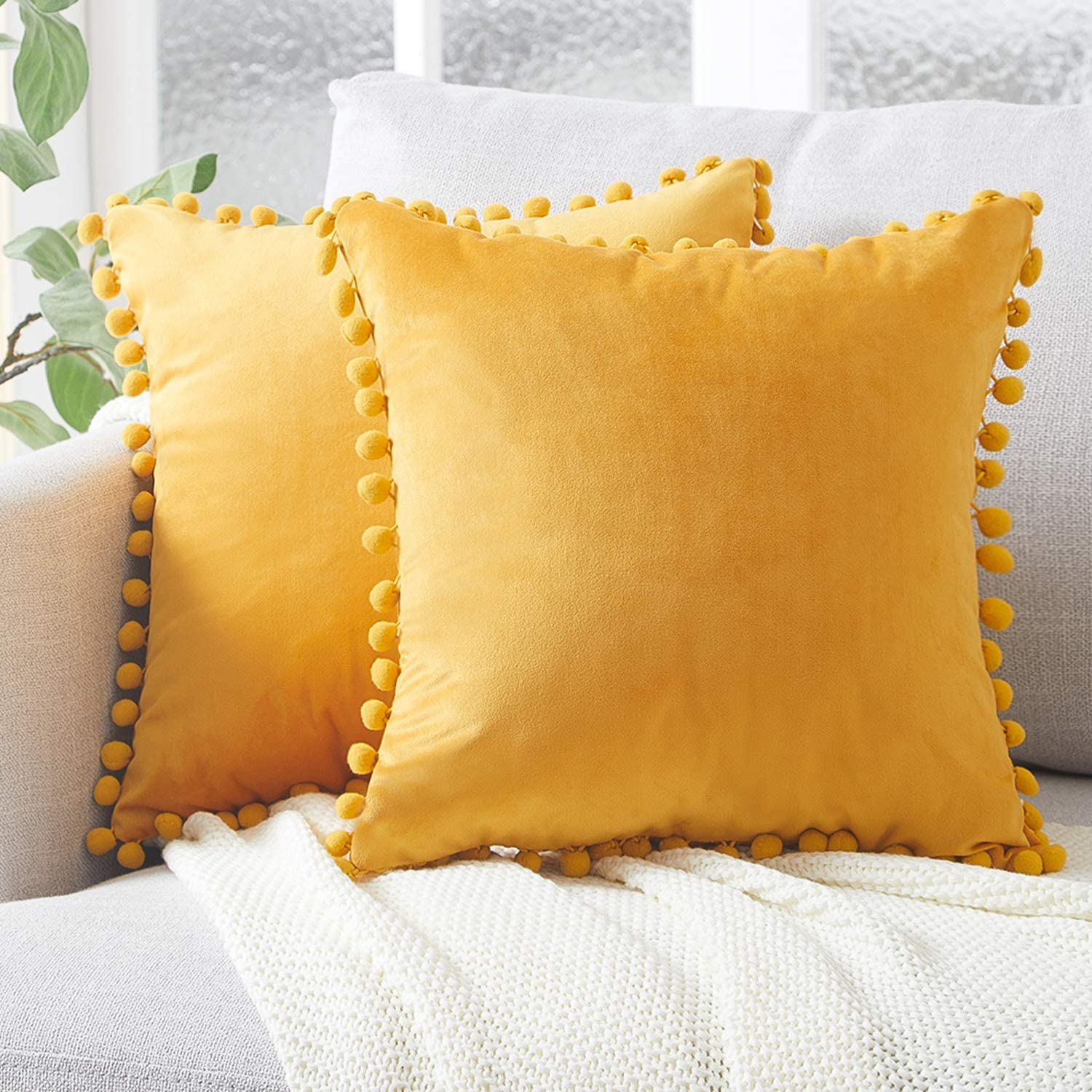 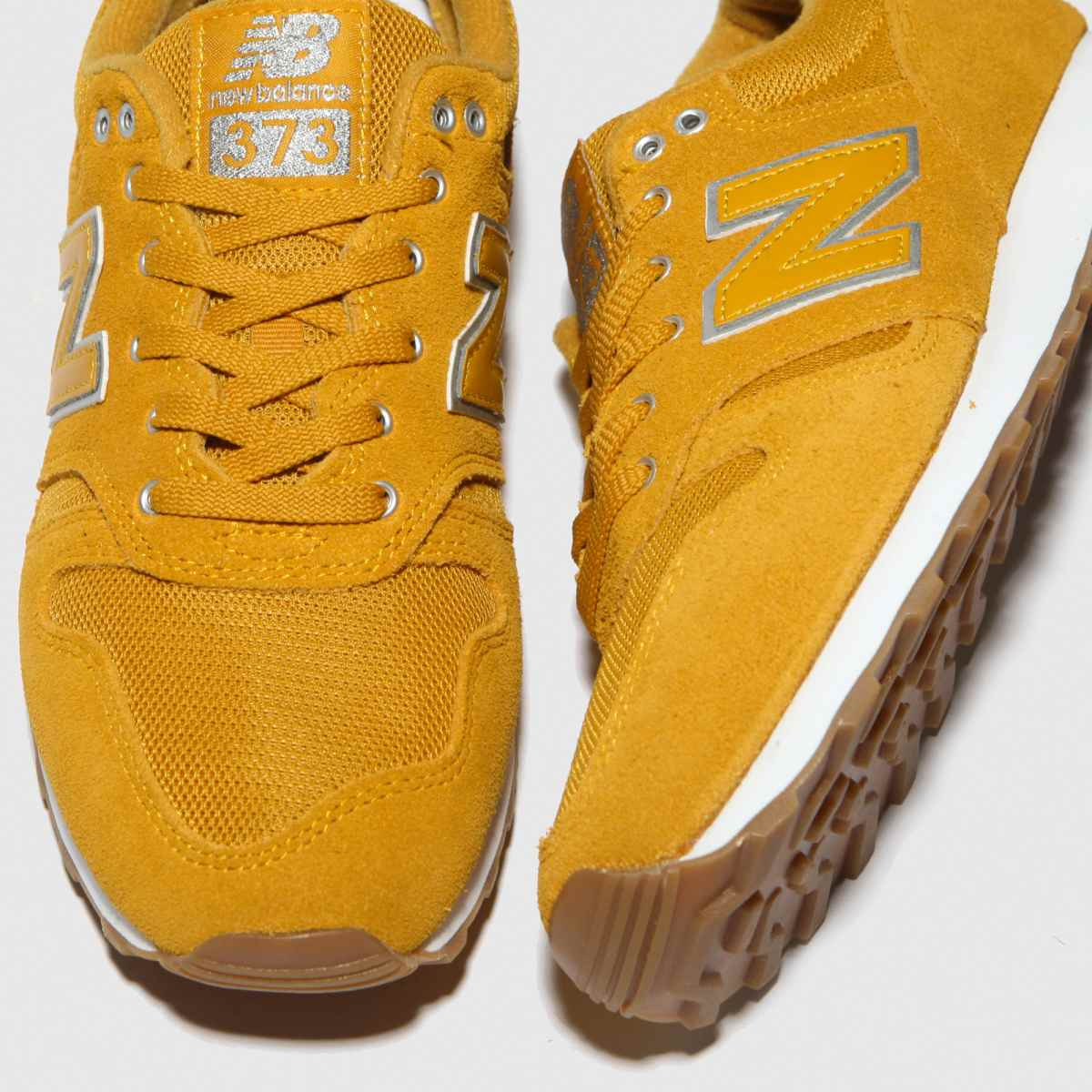 5. Mustard Yellow
TASK 2: 
Describing Colour Challenge
Colour Terminology Challenge
TASK 3:
Find objects to represent the following colour terms.
Take a photo of the object or objects that you have found to represent each colour term.
Indicate which object goes with which term.
Upload your photograph to slide 8

TOP TIP:
If you are stuck  about the meaning of any term, use the internet and google the term.
Primary
Secondary
Tertiary
Harmonious
Complementary
Neutral
Pastel
Natural
Neon
Monochromatic
TASK 3: Colour Terminology Challenge
Primary
Secondary
Tertiary
Harmonious/ Analogous
Complementary
Neutral
Pastel
Natural
Neon
Monochromatic